Framing the MWEE
Virginia Policies and Education Standards
Reflecting on MWEE 101 Online Course
Activity 1
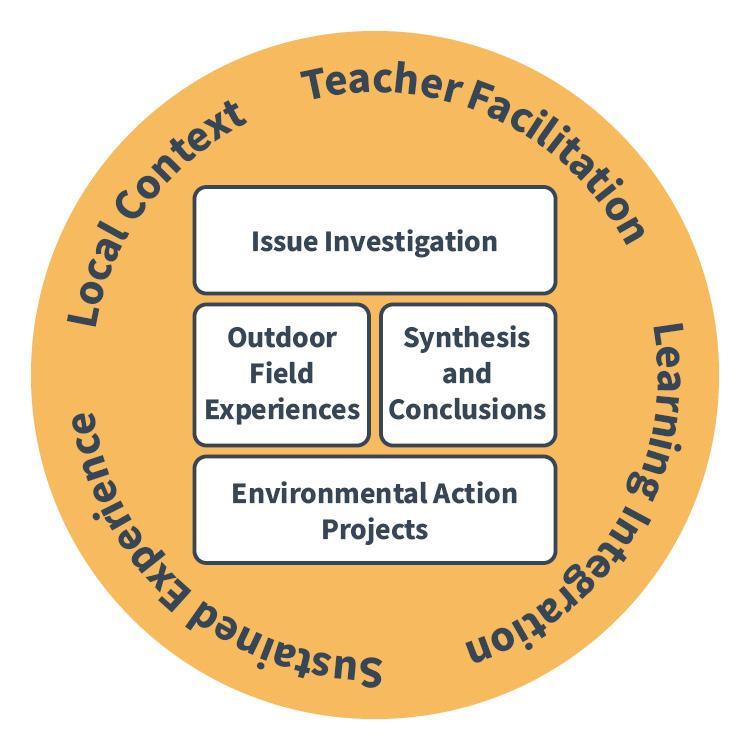 Essential 
Elements 
&
Supporting Practices
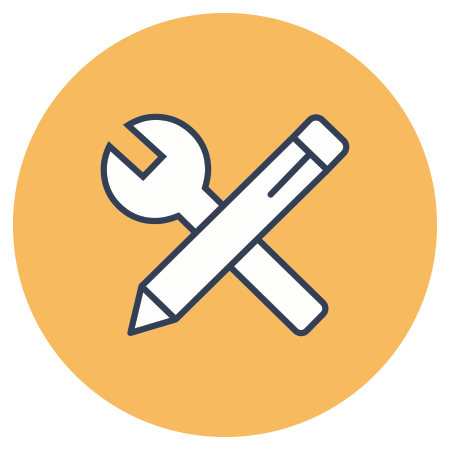 What are the core elements (policies, standards, efforts, etc.) that guide the way you approach teaching environmental literacy in Virginia?
Activity 2
Three Key Drivers in Virginia
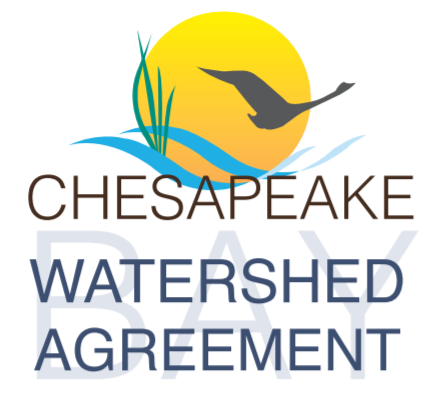 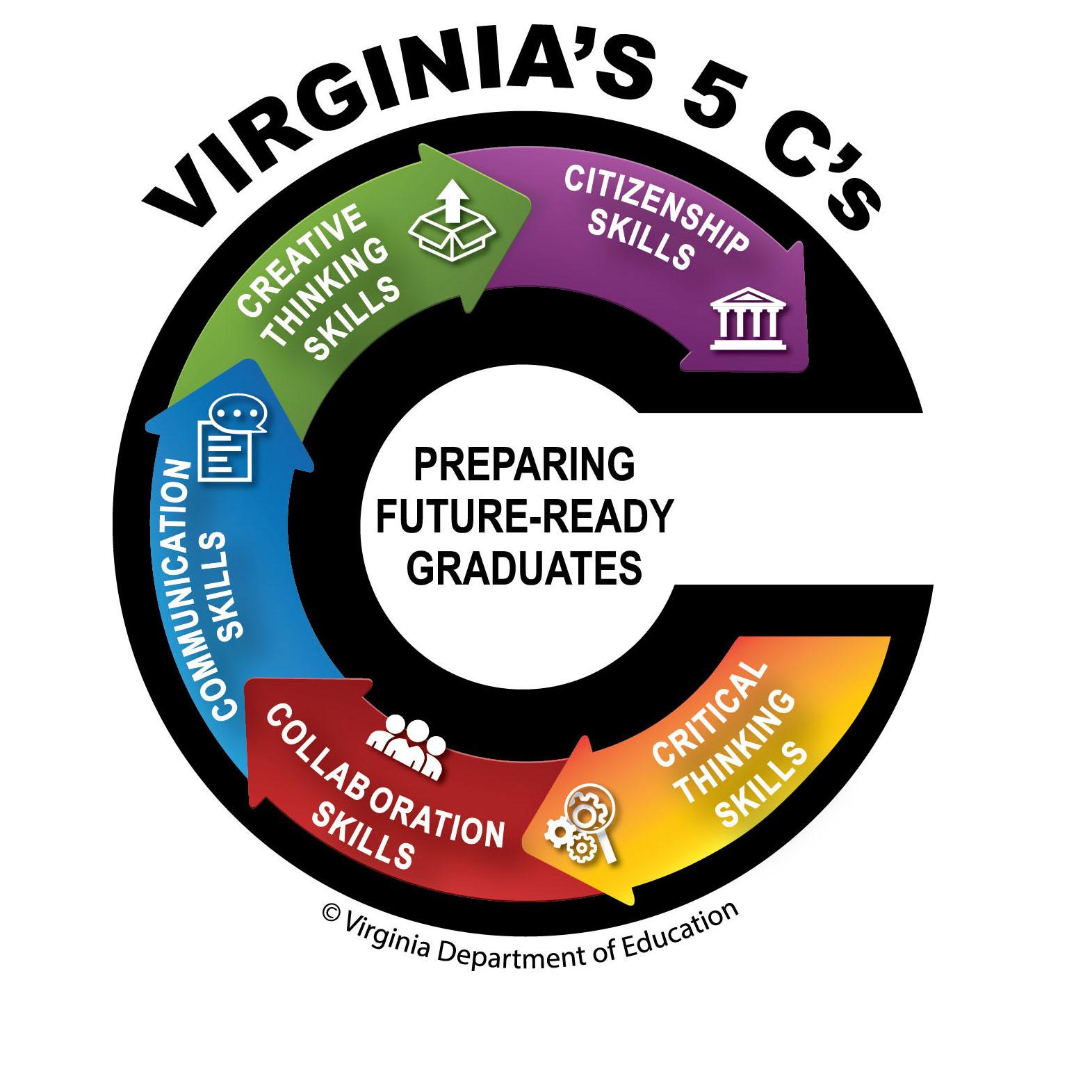 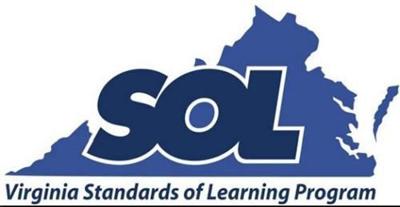 VA State Standards
How can MWEEs help to meet multiple state policies and standards?
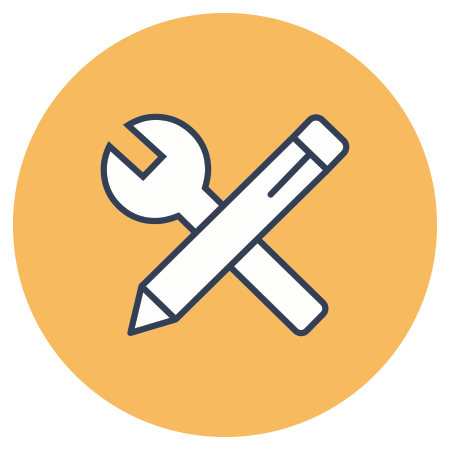 Environmental Literacy Plans
[Copy or link your district’s Environmental Literacy Plan here or use the examples pasted on the following slides]
Environmental Literacy 
Plan
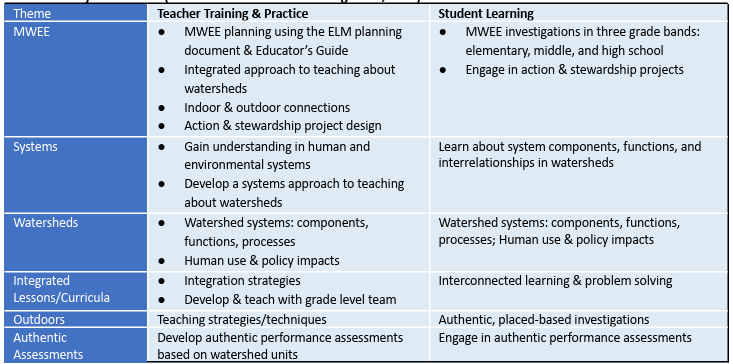 Clarke County Public Schools
Environmental Literacy 
Plan
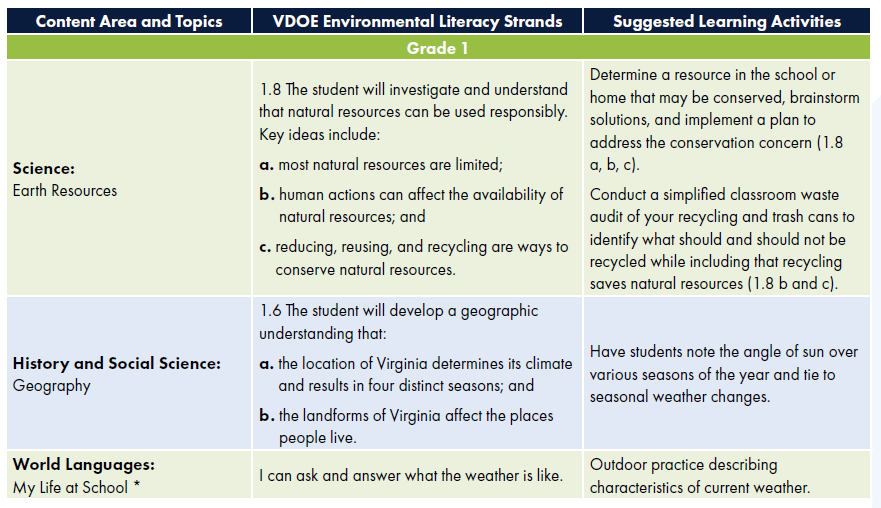 Prince William County Public Schools
Environmental Literacy 
Plan
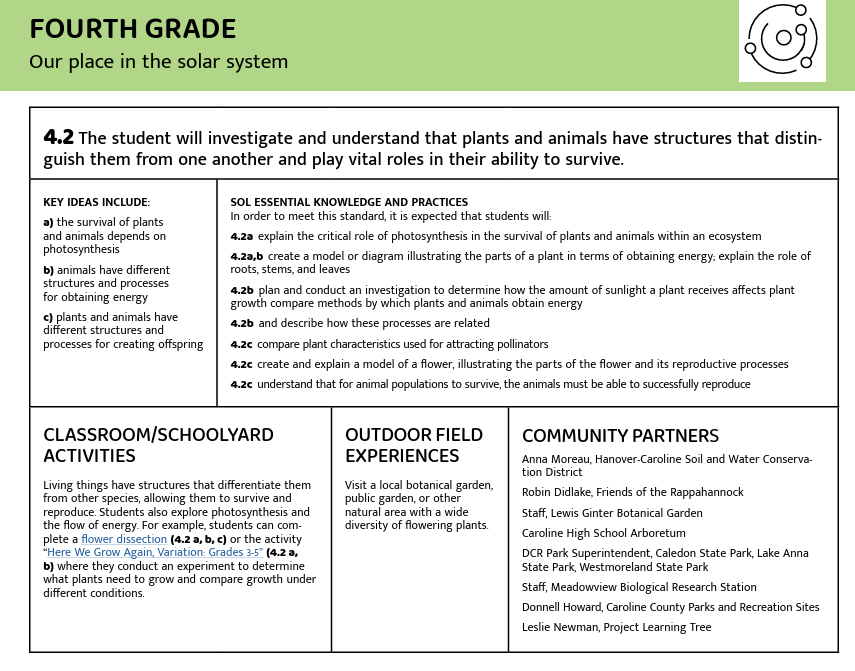 Caroline County Public Schools
Environmental Literacy 
Plan
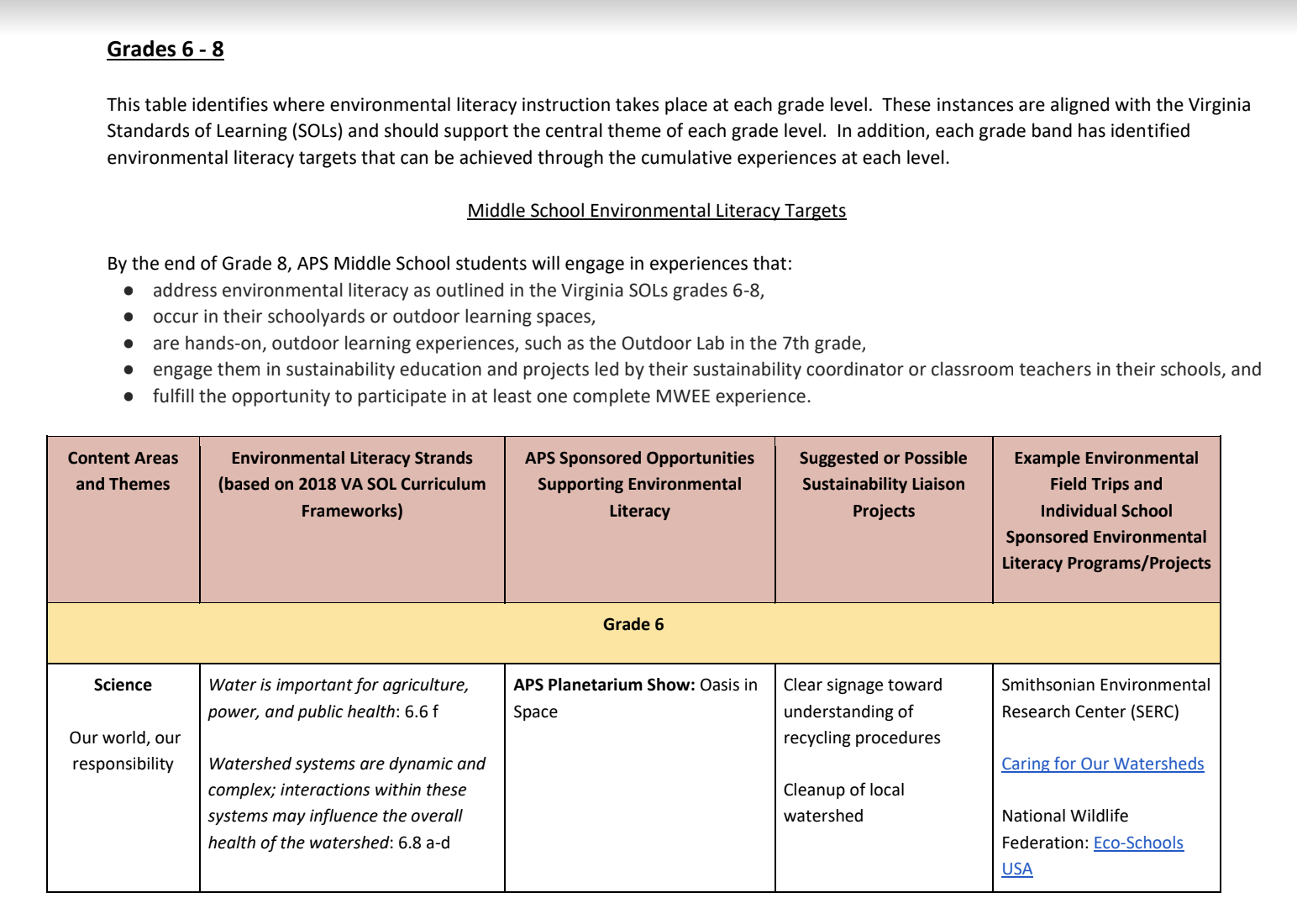 Arlington County Public Schools (page 13 of EL Plan)
Environmental Literacy 
Plan
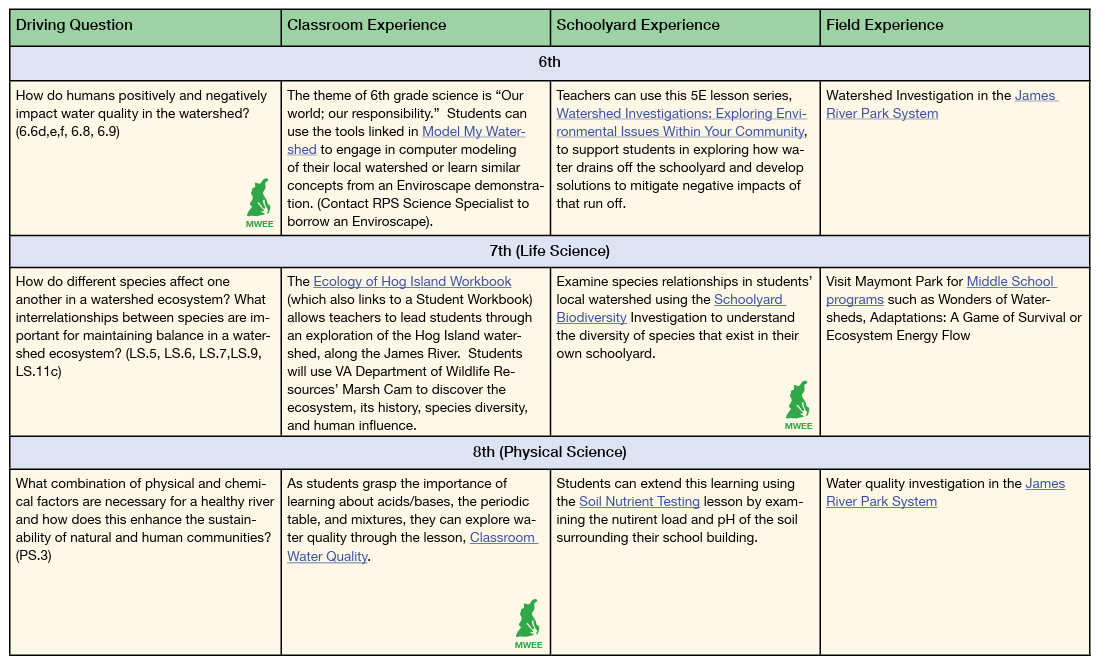 Richmond Public Schools
Environmental Literacy 
Plan
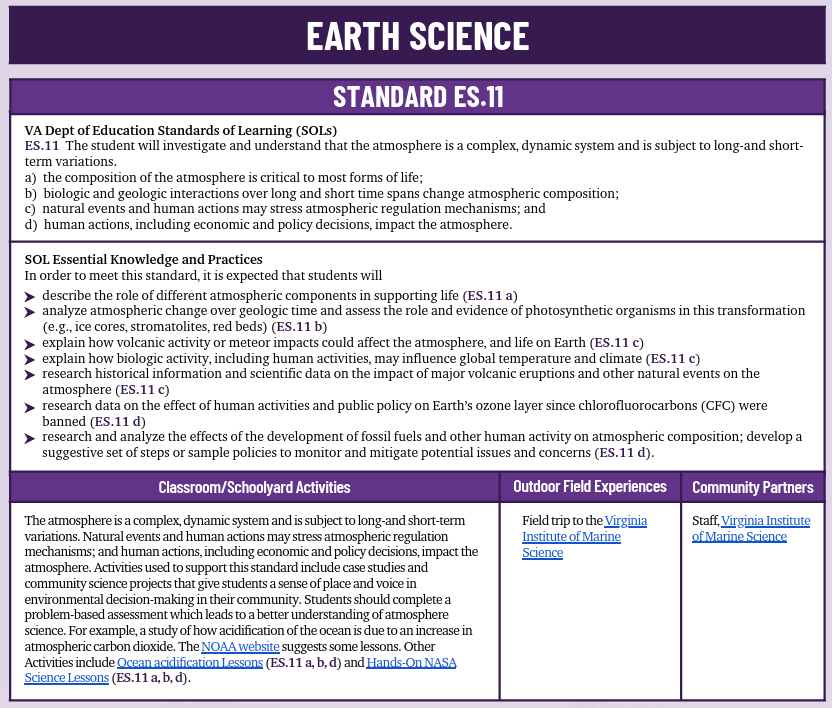 Essex County Public Schools
Environmental Literacy 
Plan
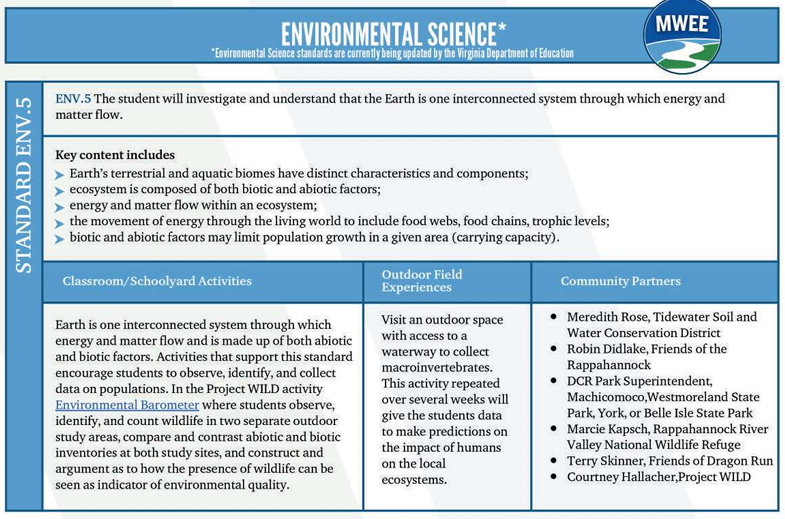 Middlesex County Public Schools
How do you see a district or county-wide Environmental Literacy Plan helping the implementation and continuation of a MWEE?
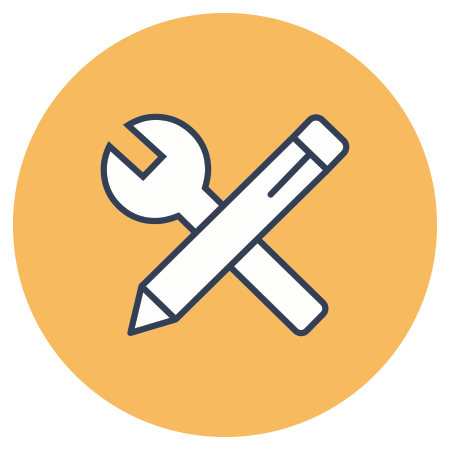